KLASSENDEUTSCH
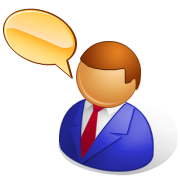 SPRICH NACH!
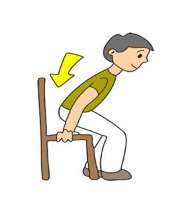 Setzt euch!
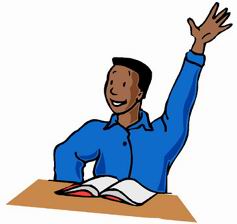 Hebe die Hand!
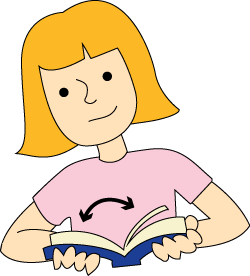 Übungsheft auf!
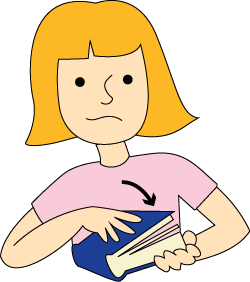 Übungsheft zu!
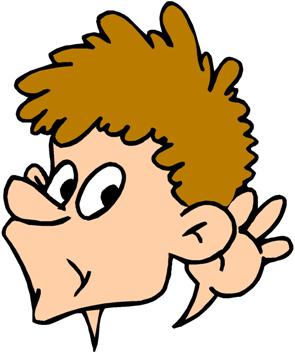 Hört zu gut!
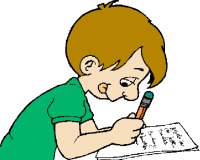 Schreibt!
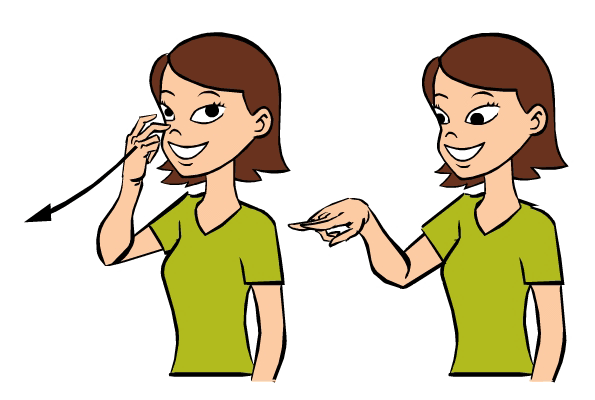 Schaut mal!
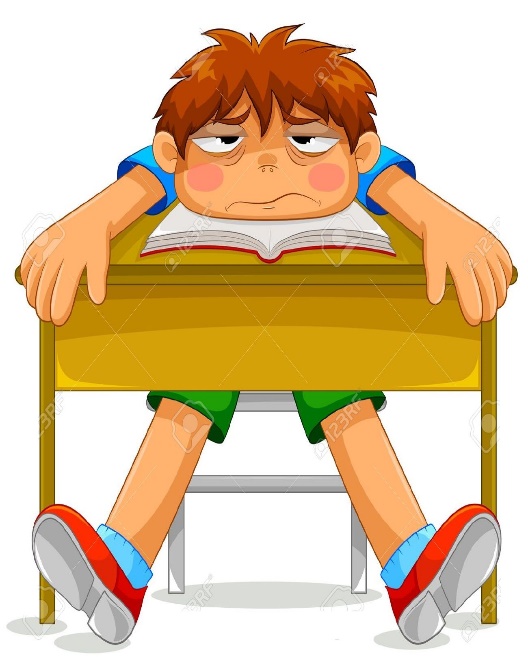 Setz dich korrekt hin!
JETZT BIST DU DRAN!
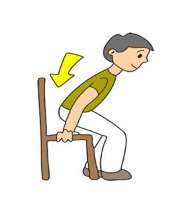 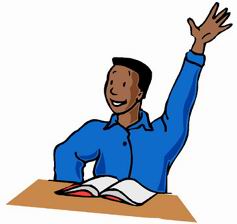 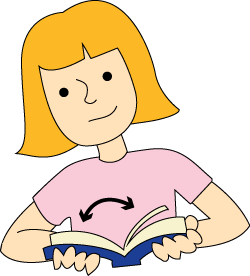 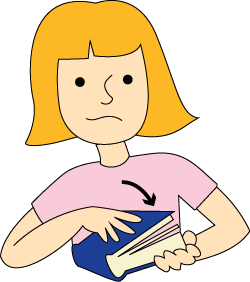 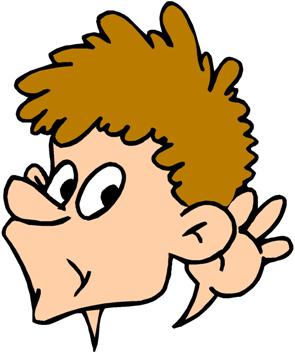 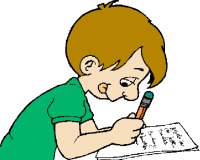 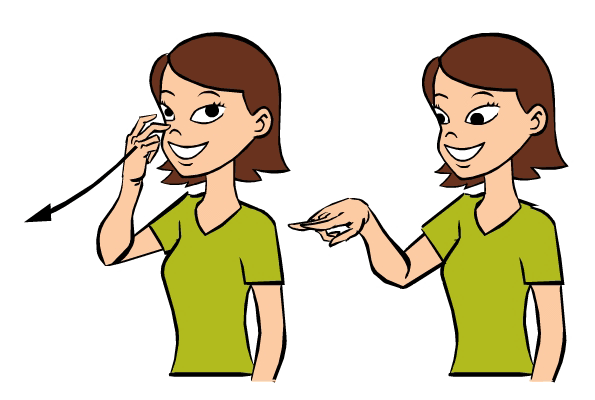 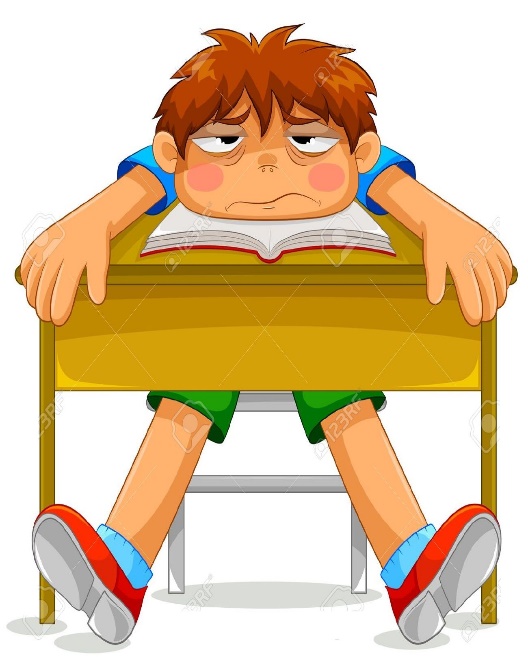 KONZENTRIER DICH!
WAS FEHLT?
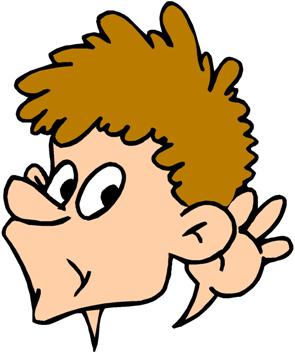 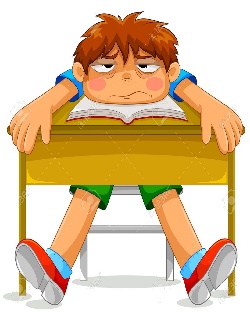 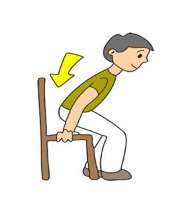 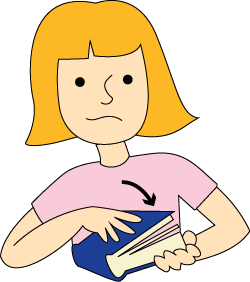 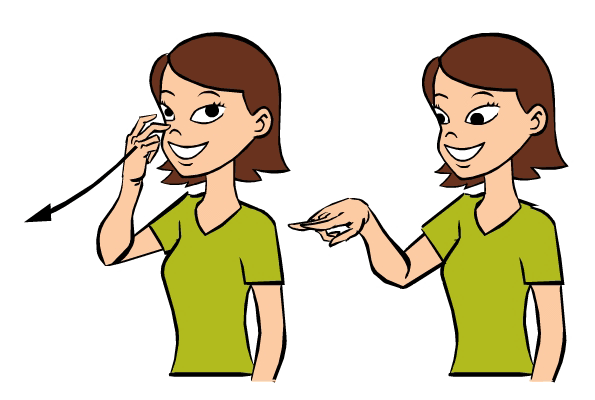 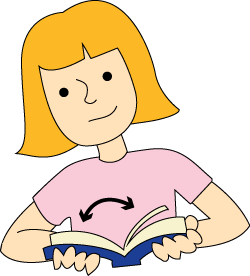 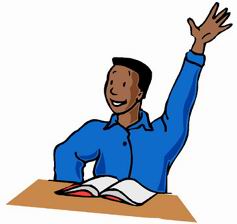 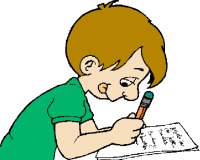 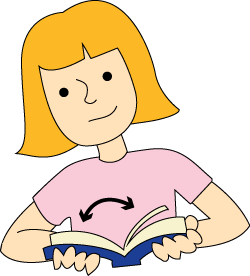 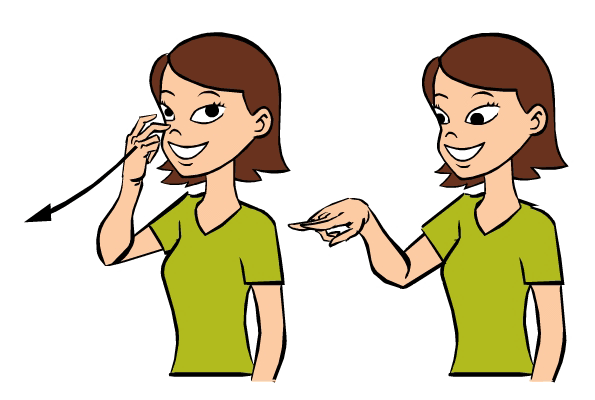 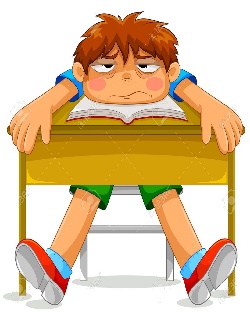 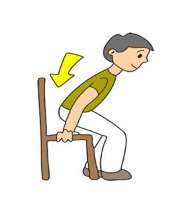 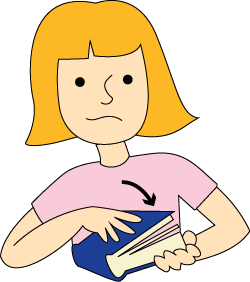 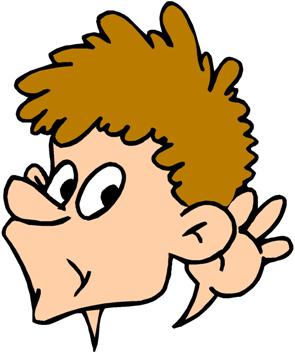 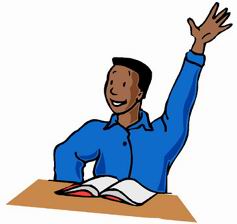 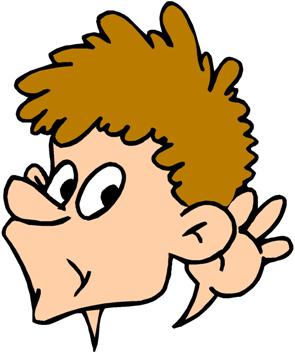 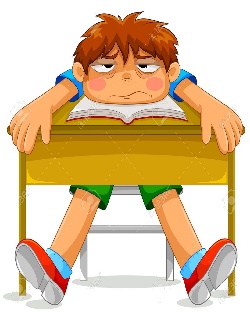 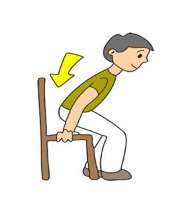 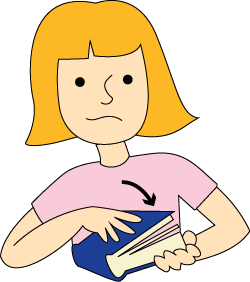 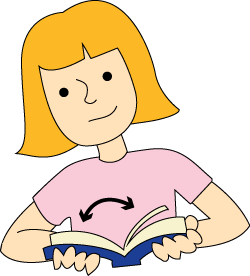 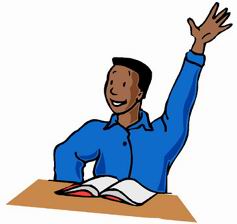 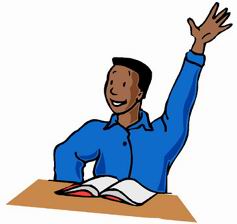 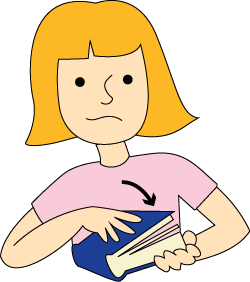 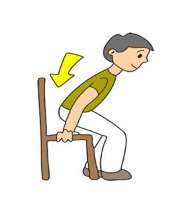 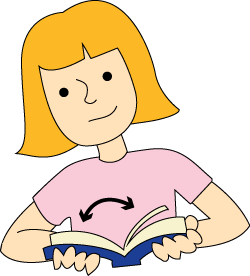 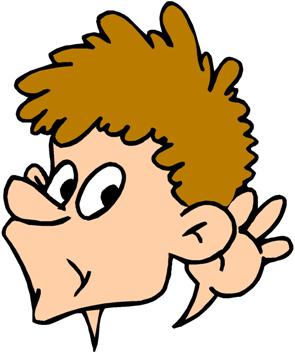 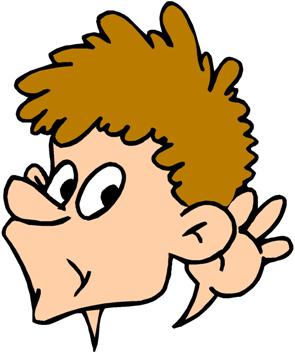 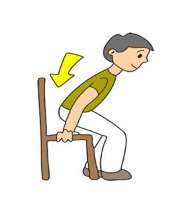 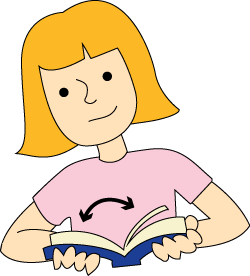 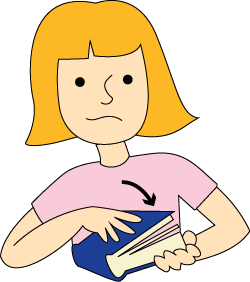 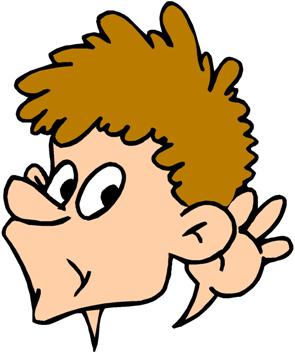 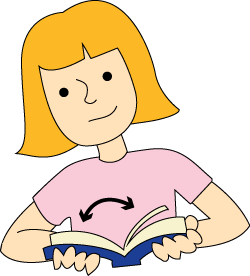 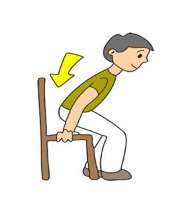 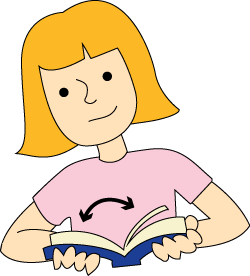 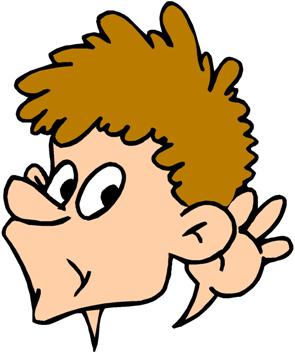 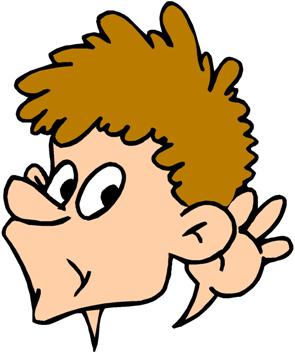 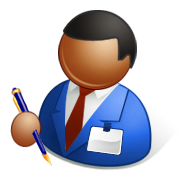 (Arbeitsblatt)
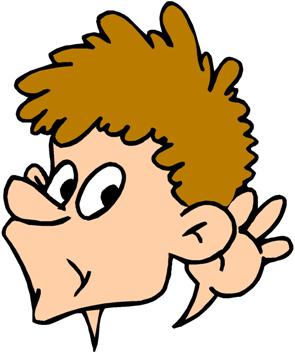 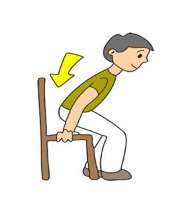 Übungsheft auf!
Schreibt!
Setzt euch!
Übungsheft zu!
Hebe die Hand!
Schaut mal!
Hört gut zu!
Setz dich korrekt hin!
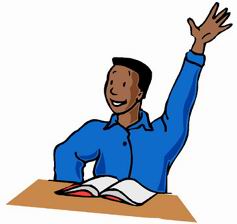 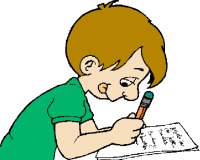 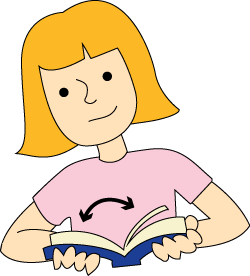 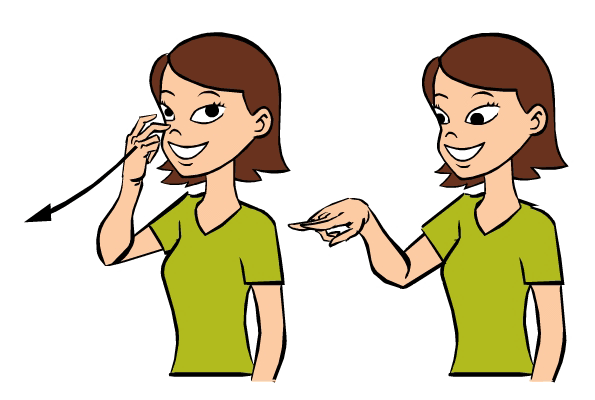 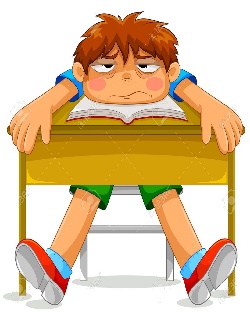 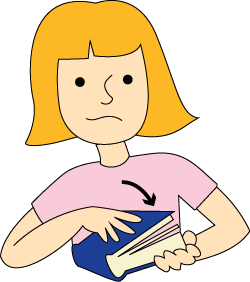 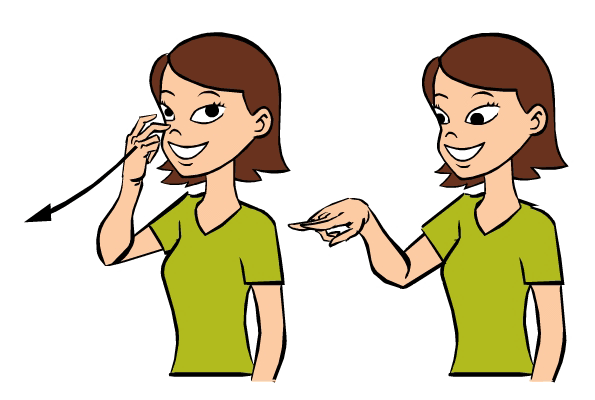 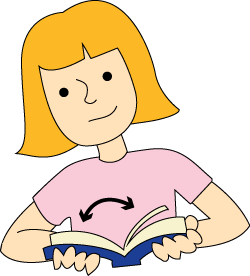 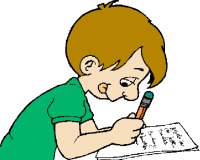 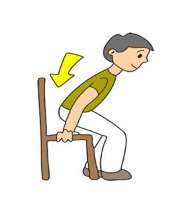 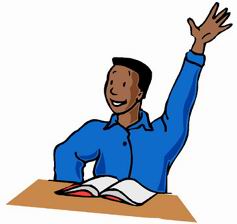 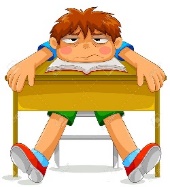 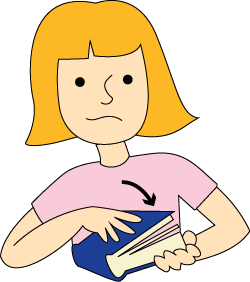 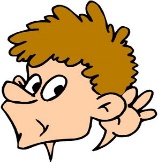 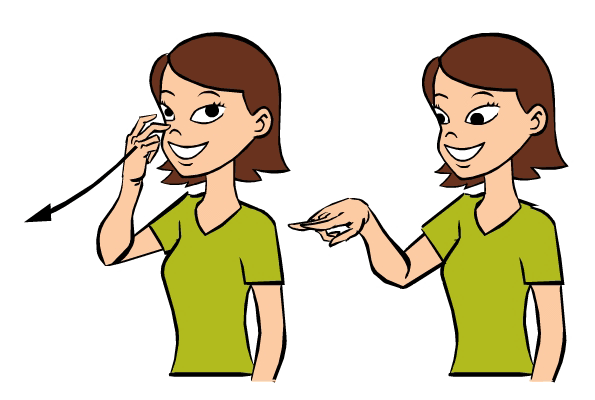 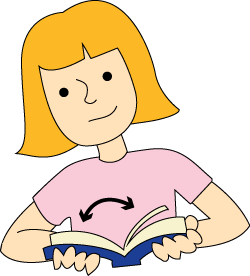 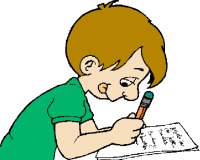 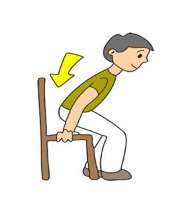 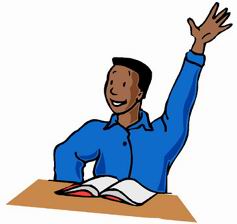 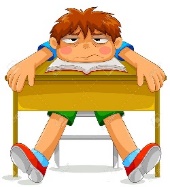 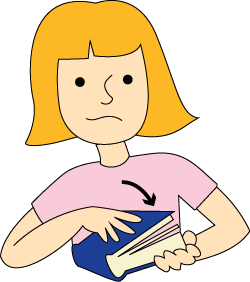 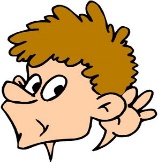